El corral de comedias
Primeros corrales en la década de los ‘70 del siglo XVI
Es un espacio fijo: permitía controlar el aceso del público y la venta de entradas
Sus partes: 
Tablado
Vestuario
Patio de mosqueteros
Bancos
Gradas
Cazuela
Aposentos
Alojería
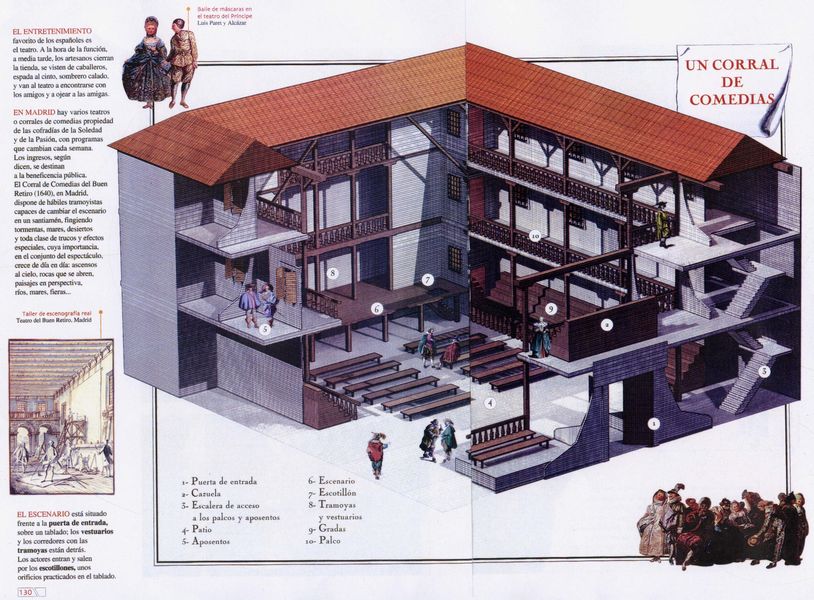 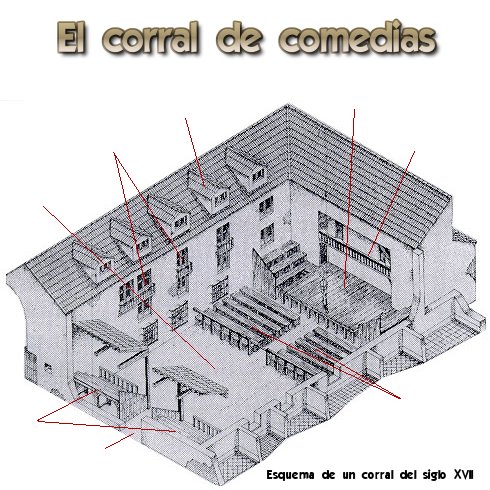 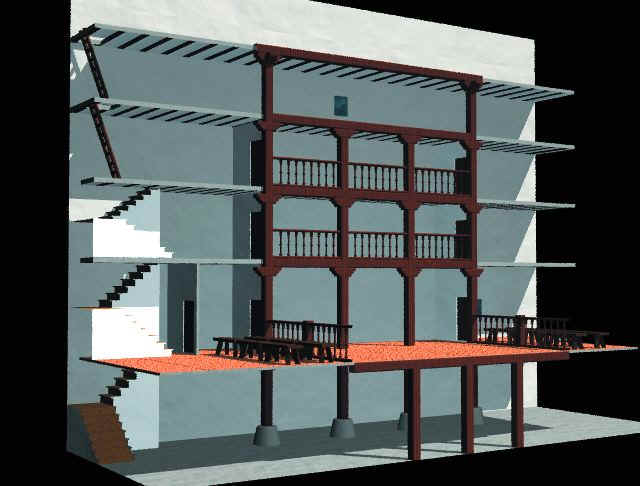 Tablado y vestuario
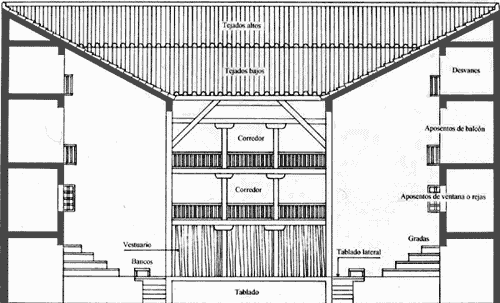 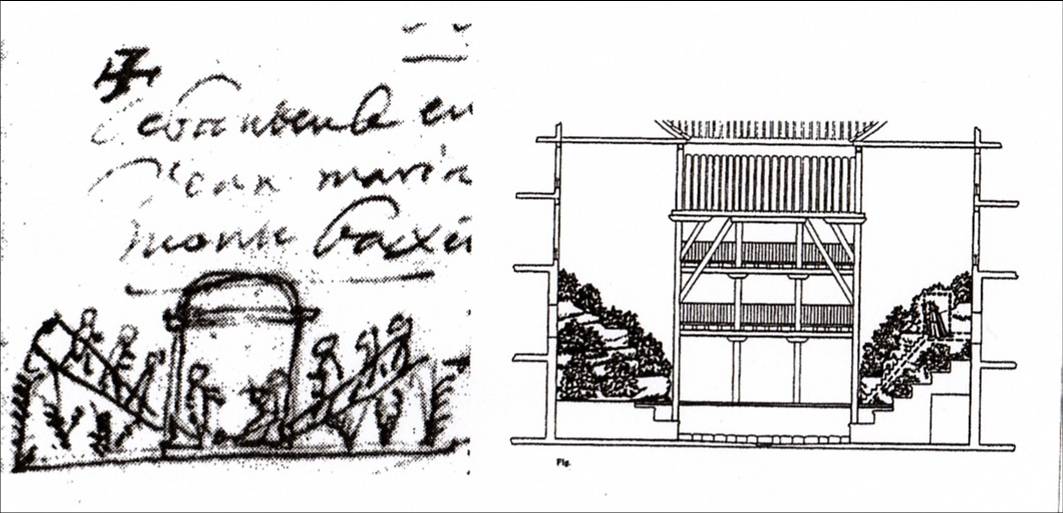 Dibujo de Lope de Vega con escenografía en las gradas a los dos lados del tablado.
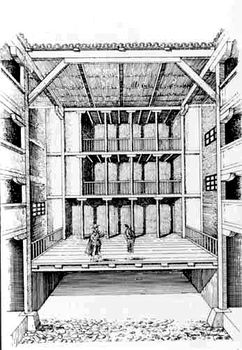 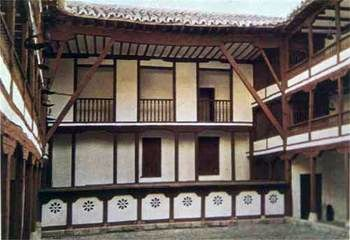 Tablado y vestuario
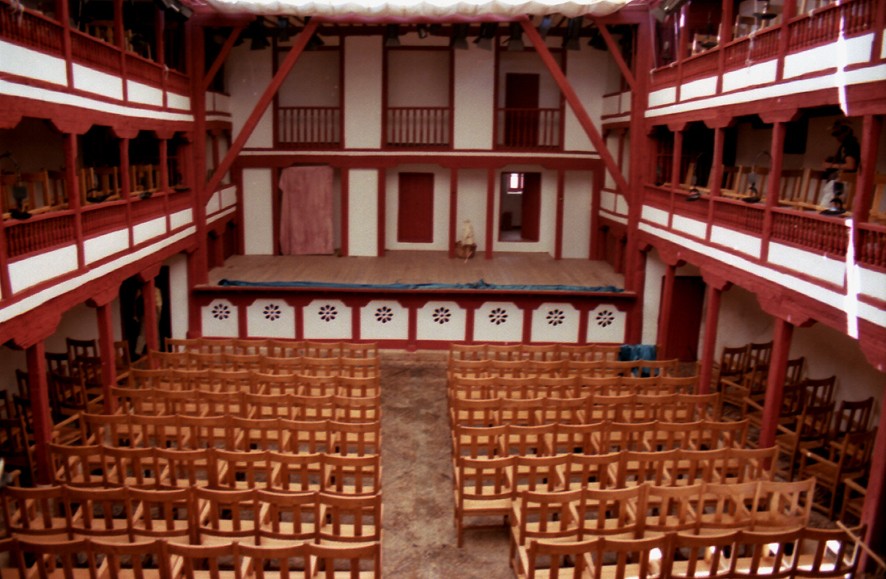 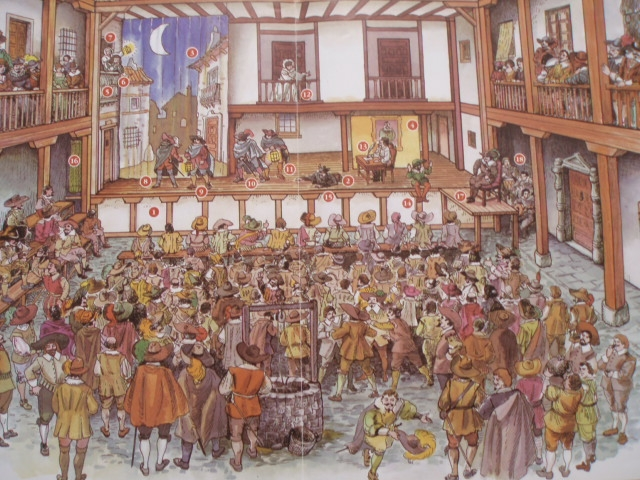 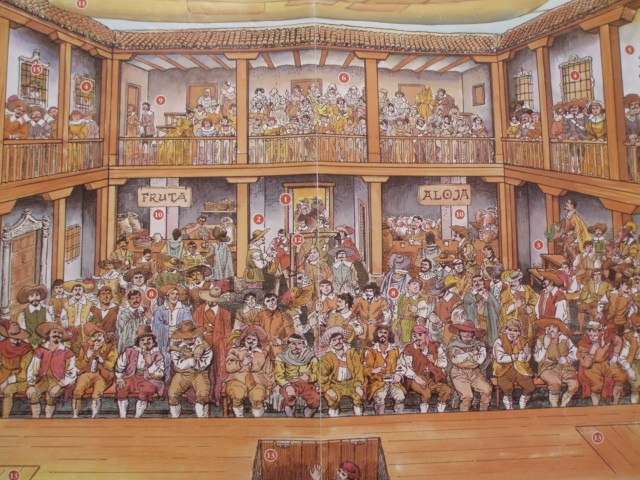 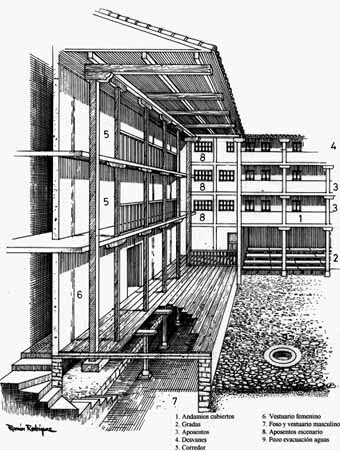 Aposentos

 Gradas

Rejas

Vestuario

Tablado
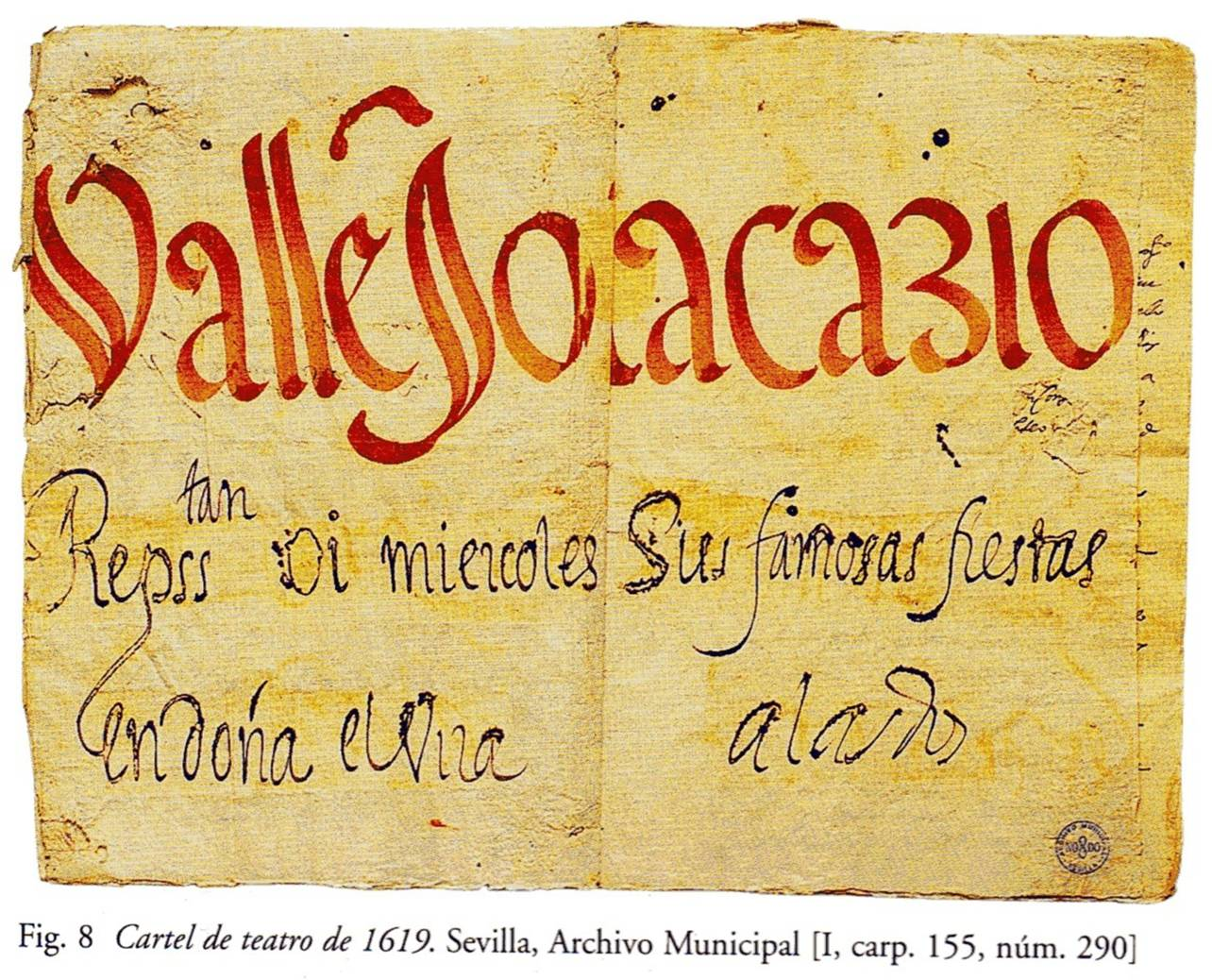